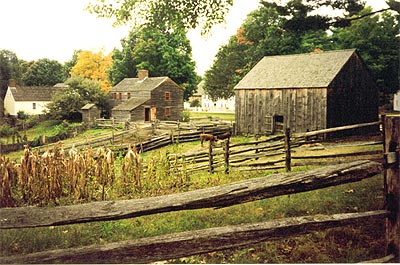 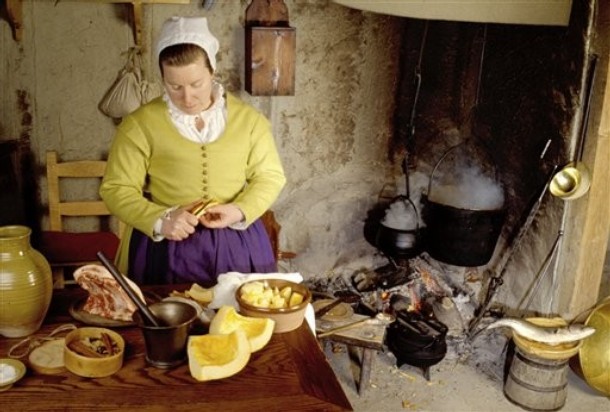 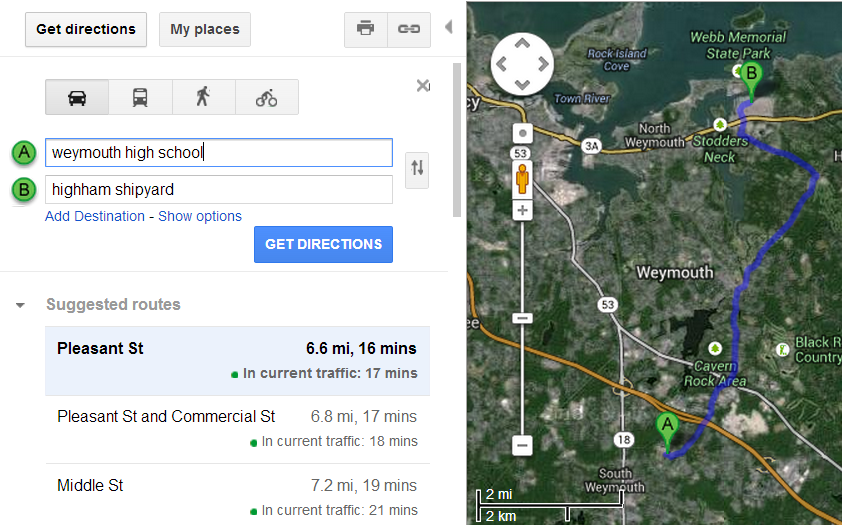 Essential Question
EQ 1-1 What are the conditions necessary for Industrialization?
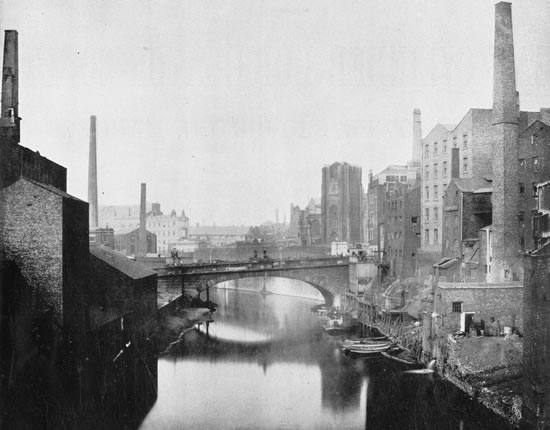 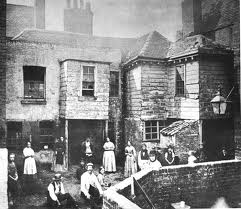 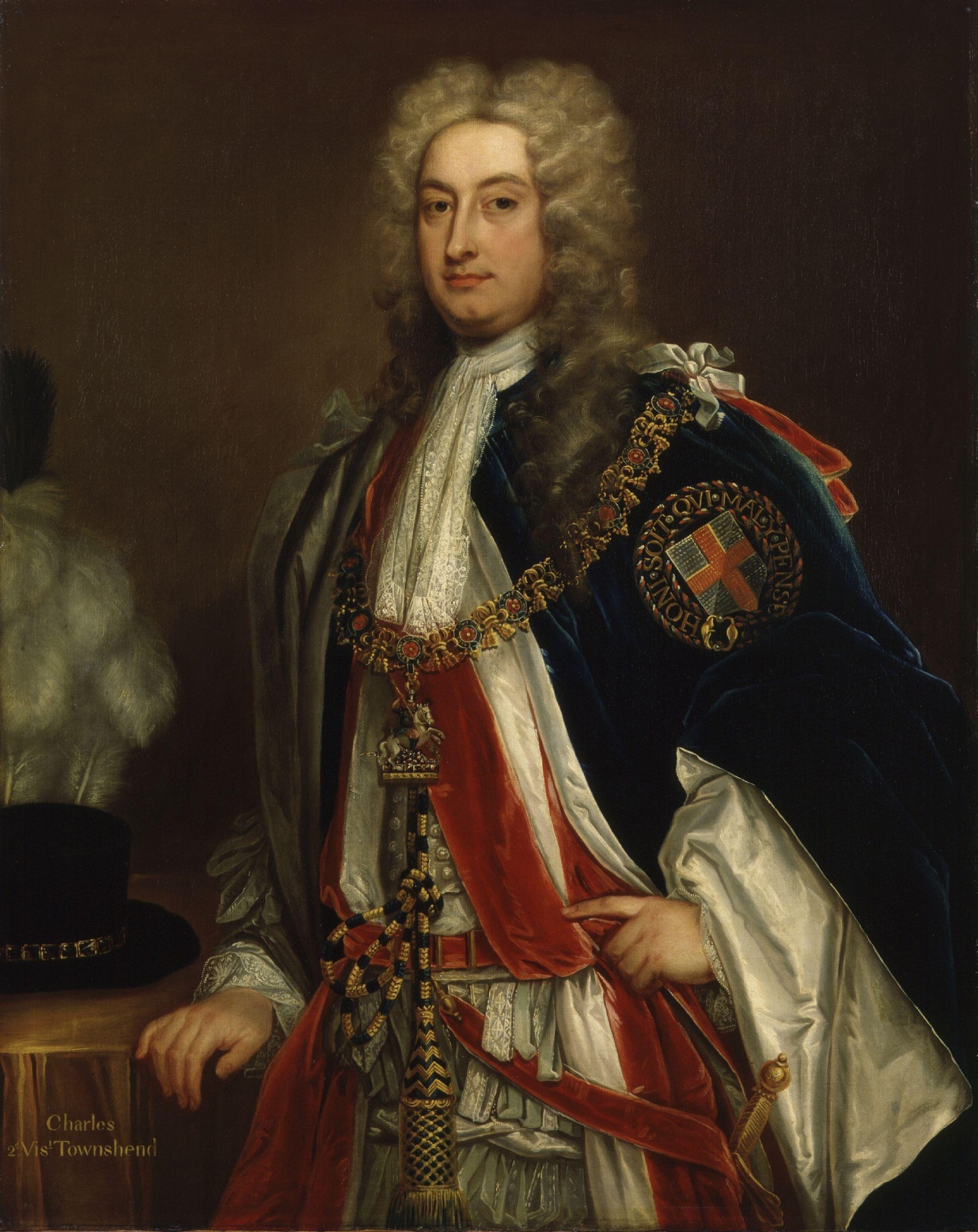 Lord Charles Townshend
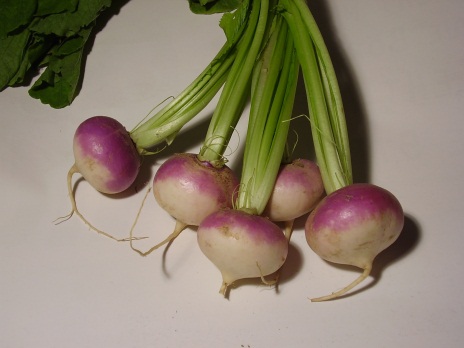 Grow turnips and restore tired soil.
Jethro Tull
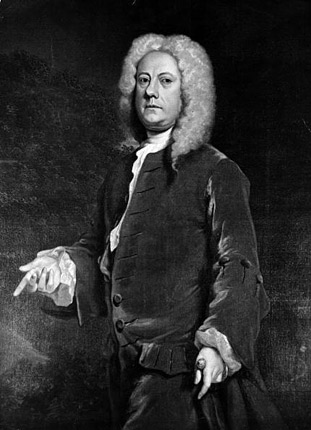 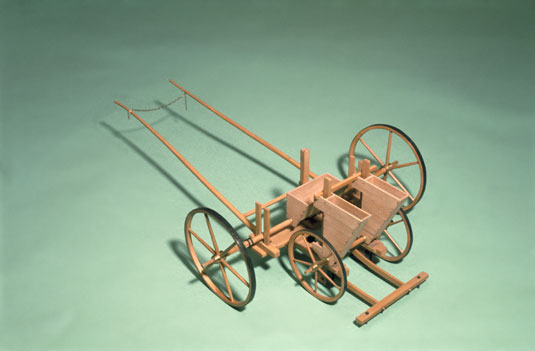 Enclosure
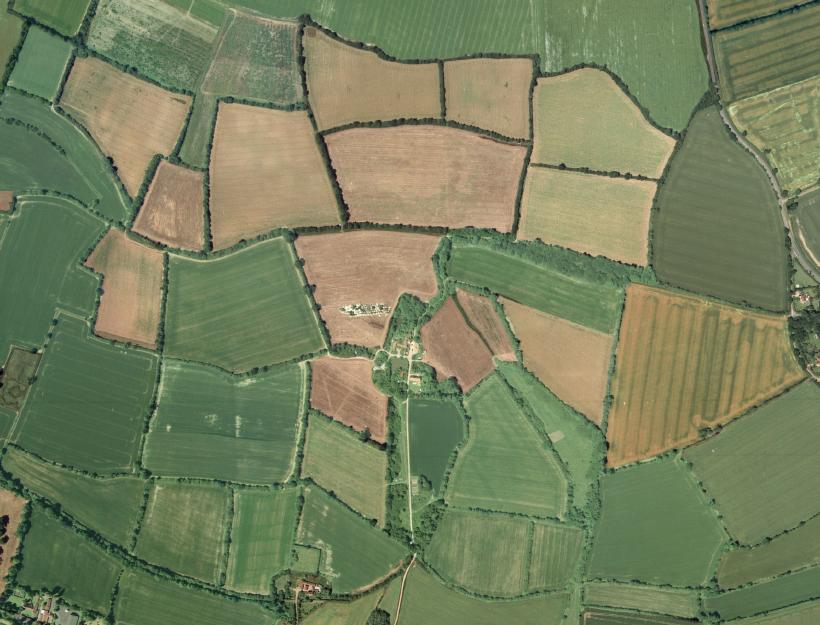 Water Wheel
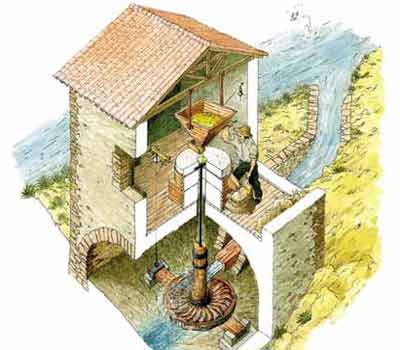 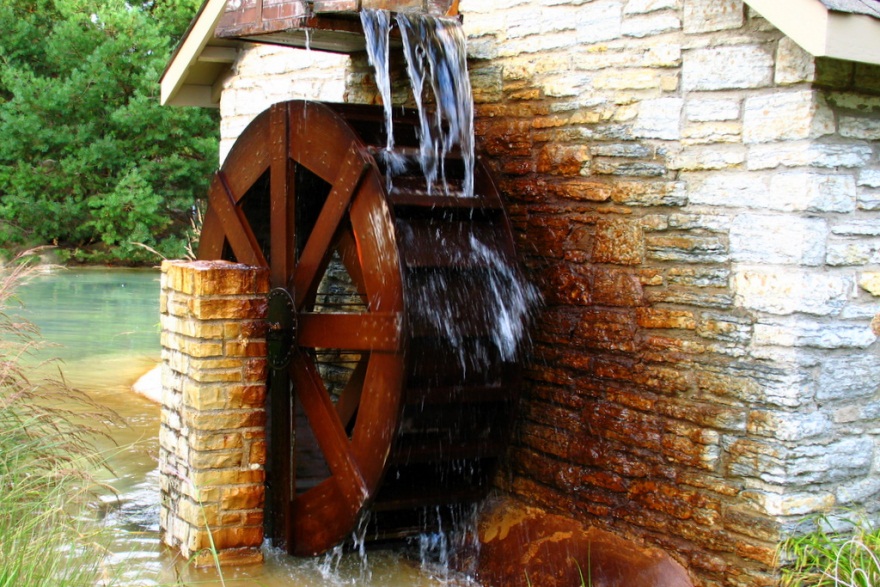 James Watt
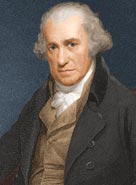 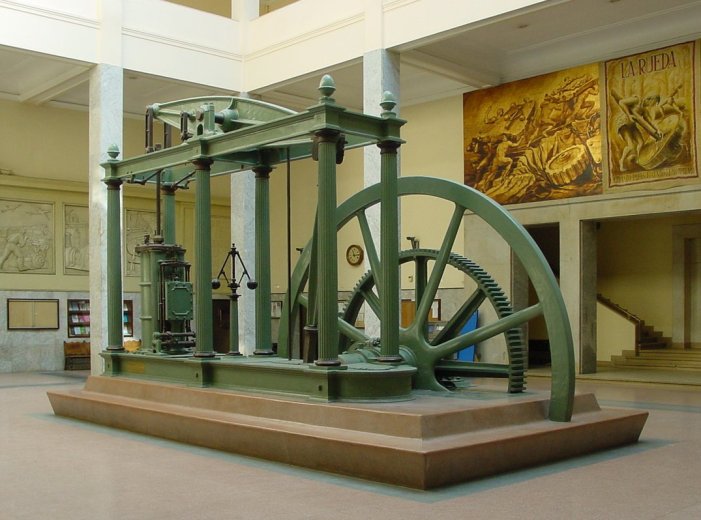